Evaluación de la Formación Basada en Competencias
1
Decisiones sobre evaluación.
2
Perspectiva de los docentes:
“El aprendizaje lo dirige todo”
				- Barbara Walvoord
Perspectiva de los alumnos:

“La calificacion lo dirige todo”
CALIFICACION
3
Calificar es, simplemente, expresar mediante un código establecido la conclusión a la que se llega tras el proceso de evaluación.
Evaluar es determinar,  qué,  cómo, para qué y en qué grado se ha adquirido los ámbitos de una competencia
Evaluación de la Formación Basada en Competencias
4
Hemos visto que la Evaluación debe dejar de ser: 
     “medir conocimientos”
 Dos aspectos a medir: 
 la competencia adquirida a través de la formación en el Centro educativo y
 el desempeño profesional en el puesto de trabajo (Guías de evidencia)
Hemos analizado la Metodología y Técnicas para la evaluación de competencias. 
				¿Qué Instrumentos vamos a utilizar?
INSTRUMENTOS DE EVALUACIÓN
La observación …………………………………………………………………………………………..VF#5
La Entrevista Focalizada …………………………………………………………………………VF#8
El Diario de Campo …………………………………………………………………………………..VF#11
Las Realizaciones y Exhibiciones                     …………………….……………….VF#16
Los Mapas Mentales: Redes Semánticas y Mapas Conceptuales .VF#19
Cuestionarios de Preguntas Abiertas y Cerradas ……………………………VF#31
Los Test o Pruebas Objetivas ………………………………………………………
                (Pruebas escritas, alternativas, relación, otras) ………….…..VF#36
Lista de cotejo ………………………………………………………………………………………….VF#47
La Rúbrica …………………………………………………………………………………………………….VF#54
El Debate ……………………………………………………………………………………………......VF#71
PLANILLA SEGUIMIENTO CUALITATIVO DE COMPETENCIAS LABORALES ………………………………..VF#76
PLANILLA SEGUIMIENTO CUALITATIVO DE ACTIVIDADES DE PROYECTOS……………………………….VF#78
PLANILLA SEGUIMIENTO CUANTITATIVO DE ACTIVIDADES DE PROYECTOS…………………..….VF#82
Evaluacion de una Exposición ORAL………………………………………………………………………………………………………………...VF#84-85
5
Evaluación de la Formación Basada en Competencias
La observación
La observación directa del docente al trabajo y comportamiento de los estudiantes constituye un medio eficaz de evaluación, sobre todo en los procesos de evaluación diagnóstica y formativa, arrojando una rica información sobre los aprendizajes.
Es una de las principales fuentes de información del docente, ya que se puede aplicar todos los días y en todo momento. Puede ser utilizada para evaluar todo tipo de contenidos ya que a través de ella, el docente obtiene información sobre el lenguaje del estudiante y nivel de aplicación que posee de los contenidos conceptuales, su comportamiento, los intereses que tiene, pensamientos, relaciones con los demás. 
Este es un recurso que se desperdicia con frecuencia. Es una actividad de aprendizaje regular y muy común, que permite evaluar sin estrés y con poco sesgo, ya que no deja oportunidades al azar o a la posibilidad de hacer trampa. También es de gran ayuda para la evaluación de actitudes al permitir que el alumnado exprese sus propias ideas sobre los contenidos.
6
Evaluación de la Formación Basada en Competencias
La observación. Formas de registro de la observación:
Esta técnica, demanda guías y registros permanentes de la información constatada; se pueden utilizar varios recursos. A continuación, se proponen los siguientes:
Descripciones narrativas de lo que los docentes hacen con los estudiantes durante la jornada de clases.
Registros anecdóticos: narraciones de hechos significativos del comportamiento de los estudiantes, donde el docente deja constancia de su intervención.
Diarios de experiencias: son anotaciones libres de los docentes sobre aquellos aspectos destacables del día o de la sesión de clase. Pueden referirse a situaciones de todo el grupo o a situaciones personales
Perfiles o expediente del estudiante: son caracterizaciones de los estudiantes de aspectos importantes de cada uno de ellos, que se establecen con anterioridad y se van archivando en un formato especial.
7
Evaluación de la Formación Basada en Competencias
8
La Entrevista Focalizada. Descripción
La entrevista implica una pauta de interacción verbal, inmediata y personal. 
Es una conversación, generalmente oral, entre dos o más personas, entre quienes una tiene el papel de entrevistador y el otro de entrevistado. 
Dependiendo de los objetivos que se persiguen, los estudiantes pueden ser los entrevistadores, cuando ellos son los sujetos de la investigación y deseen recolectar información. Por otro lado, también podrían ser entrevistados, cuando el docente la utilice como mecanismo de comprobación del dominio de competencias en circunstancias particulares de una conversación. Sin embargo, en esta ocasión, se orienta esta técnica al estudiante como entrevistador.
Evaluación de la Formación Basada en Competencias
9
La Entrevista Focalizada. Descripción
De manera particular, la entrevista focalizada, se concentra sobre un punto o puntos muy específicos cerca de los cuales el sujeto entrevistado es invitado a hablar libremente, y el estudiante entrevistador va dando pautas de profundización en el tema a lo largo de la entrevista, procurando en todo momento identificar lo que desea conocer.
Evaluación de la Formación Basada en Competencias
10
La Entrevista Focalizada. Procedimiento
1. Planificación de la entrevista: primeramente el estudiante, guiado por el docente, debe seleccionar el contenido, estructurar las preguntas y documentarse bien sobre el tema.
2. Realización de la entrevista: se tienen que  prever todos los temas logísticos, como gozar de un lugar adecuado, tener claro el horario y tiempo de la entrevista, tener listo el material o equipo a utilizar; y luego en el transcurso de la entrevista ceñirse en la medida de lo posible a lo planificado.
3. Análisis de la información obtenida en la entrevista: esta es la parte que servirá al docente de evidencia del dominio y profundización de la investigación, ya que el estudiante hace una síntesis de la información obtenida, haciendo énfasis en los aspectos de especial interés, según la experiencia del estudiante y el desarrollo curricular de la asignatura.
Evaluación de la Formación Basada en Competencias
El Diario de Campo. Descripción
Consiste en la observación de un acontecimiento, recolectando la información directamente con apuntes en un formato establecido (diario, cuaderno), para luego analizar estos datos con base en los contenidos desarrollados en las clases.
El diario de campo propicia en los estudiantes un encuentro analítico con la realidad, de forma que extraen de manera sistemática y controlada los datos del fenómeno tal y como suceden. 
La forma de utilizar esta técnica en la evaluación de competencias, puede variar según la asignatura donde se quiera aplicar, en el caso de Ciencias o Matemática, la precisión con la que se deben recolectar los datos puede llegar a requerir del apoyo de instrumentos de medición con alta precisión (temperatura, densidad, velocidad, presión, longitud, peso, etc.).
11
Evaluación de la Formación Basada en Competencias
El Diario de Campo. Descripción
Otras asignaturas como Ciencias Sociales o Lengua, requieren otras condiciones, ya que la observación se centra sobre todo en aspectos cualitativos, propios de la complejidad de la conducta humana (por ejemplo: 
observación del comportamiento de los jóvenes pandilleros, 
observación de los vendedores ambulantes, 
observación de las fiestas patronales de mi pueblo, 
observación de los aficionados de un equipo en un encuentro deportivo, 
observación de la germinación de la semilla...
12
Evaluación de la Formación Basada en Competencias
13
El Diario de Campo. Estructura
La estructura del diario de campo estará sujeta al número de observaciones necesarias que se establezcan entre los estudiantes y el docente, al tipo de hechos o actos a observar y a las condiciones en que se tomarán los datos. Generalmente se pone un instrumento con dos columnas: descripción y reflexión, sin embargo, dependiendo del tema y del nivel educativo de los estudiantes, se puede poner una tercera columna que recoja impresiones producidas de los hechos estudiados.
Evaluación de la Formación Basada en Competencias
14
El Diario de Campo. Estructura

Es importante tener claro que lo registrado en el diario de campo por el estudiante, no será la realidad en sí misma, sino la realidad vista a través de sus ojos como el investigador en que se convierte, con sus percepciones y condicionamientos personales. 
La subjetividad entra en juego desde el momento del registro de los hechos, y no sólo en su interpretación. Por eso, aunque sea el mismo hecho investigado, es bien probable que los resultados sean diferentes entre los estudiantes, y el docente tendrá que considerar esto a la hora de la calificación.
Evaluación de la Formación Basada en Competencias
15
El Diario de Campo. Procedimiento

1. Se realiza una observación general de los hechos.
2. Se escribe el día y la hora del momento de la observación.
3. Se narran o describen todos los hechos observados (acciones, olores, sonidos, clima, etc.)
4. Se escriben también las impresiones que estos acontecimientos provocan.
5. En la segunda columna del diario se desarrollan las conclusiones, partiendo de las impresiones causadas; en esta parte cabe la posibilidad que el estudiante consulte los textos y los apuntes de sus clases, como medio de apoyo para asegurar la veracidad del análisis.
6. Se hace una diferencia entre los elementos específicos de estudio y los elementos generales.
Evaluación de la Formación Basada en Competencias
Las Realizaciones y Exhibiciones. Descripción
Es una técnica de evaluación, que se basa en la demostración o explicación del funcionamiento de un dispositivo o la demostración de un procedimiento a seguir en caso de una situación específica. Se trata de poner al estudiante en una situación hipotética y que él realice el procedimiento a seguir, superando las dificultades que en dicha situación se han establecido o simulado.
Esta técnica de evaluación está muy vinculada con la elaboración de proyectos, ya que en su mayoría estos trabajos son presentados al resto de estudiantes, a grupos afines a estos o a los mismos docentes, y para ello perfectamente se puede utilizar esta técnica para exhibir la investigación realizada y hacer una demostración del procedimiento seguido para resolver la problemática planteada en el proyecto.
16
Evaluación de la Formación Basada en Competencias
Las Realizaciones y Exhibiciones. Procedimiento
Explicación verbal: requiere una cuidadosa preparación con una descripción exacta del procedimiento y/o asimilación de los conceptos que se van a explicar.
Preparación de materiales: como actividad previa a la demostración, se determina bien el material o equipo que se necesita, verificando su funcionamiento correcto.
Demostración: se hacen varias demostraciones o exhibiciones hasta llegar a una demostración final que cubra la serie de tareas completas y procedimientos, desde la más sencilla a la más compleja.
Debate: se deja un espacio de preguntas y respuestas para las personas a las que se está dirigiendo el estudiante.
Ejercicios de práctica: si las personas que forman el auditórium o el mismo maestro que está evaluando, puede repetir el procedimiento según las indicaciones que dio el estudiante en su demostración.
17
Evaluación de la Formación Basada en Competencias
18
Las Realizaciones y Exhibiciones. Recomendaciones
El estudiante puede practicar lo más que pueda, según sus posibilidades, ya que en la mayoría de exhibiciones se trata de demostrar procedimientos, que sin duda alguna están unidos al dominio de los conceptos.
Es importante diseñar la actividad práctica, desde la actividad menos compleja hasta la más compleja.
En este método el estudiante deberá trabajar independientemente hasta donde sea posible con la ayuda de guías que el docente le puede proporcionar de tal forma que domine la práctica a través de la ejercitación.
Evaluación de la Formación Basada en Competencias
19
Los Mapas Mentales: Redes Semánticas y Mapas Conceptuales. Descripción
¿Qué es?
Los mapas son representaciones mentales; es la imagen que la persona se forma acerca del significado de un conocimiento. 
Una misma información puede ser representada de muchas maneras -ya que refleja la organización cognitiva individual o grupal- dependiendo de la forma en que los conceptos o conocimientos fueron captados, esto hace que se dificulte un poco su evaluación sobre todo si se quieren hacer comparaciones entre individuos o grupos.
El mapa mental consiste en una representación en forma de diagrama que organiza una cierta cantidad de información. Parte de una palabra o concepto central (en una caja, círculo u ovalo), alrededor del cual se organizan 5 o 10 ideas o palabras relacionadas a dicho concepto. Cada una de estas 5 ó 10 palabras se pueden convertir en concepto central y seguir agregando ideas o conceptos asociados a él.
Evaluación de la Formación Basada en Competencias
20
Los Mapas Mentales: Redes Semánticas y Mapas Conceptuales. Descripción
De acuerdo con Zeilik (1998) las palabras asociadas a un concepto central deben unirse con líneas direccionales (flechas en cualquier dirección) sobre las cuales se debe colocar una palabra conectiva que le da sentido a la totalidad o mapa y los nodos de conceptos se arreglan en niveles jerárquicos que se mueven de lo general a lo especifico.

A los alumnos los mapas les permiten aprender términos o hechos, practicar sobre el uso de gráficas, sintetizar e integrar información, tener una visión global con la conexión entre los términos y mejorar sus habilidades creativas y de memoria a largo plazo. Es importante mencionar, además, que el resultado de los mapas puede verse y memorizarse con la memoria visual, lo cual favorece el recuerdo.
Evaluación de la Formación Basada en Competencias
21
Los Mapas Mentales: Redes Semánticas y Mapas Conceptuales. Descripción
A través de los mapas mentales tenemos la oportunidad de evaluar la visión que tienen los estudiantes de la totalidad de un determinado conocimiento científico, además, se puede observar como el alumno establece relaciones y formas de organizar la información asociada con dicho conocimiento. 
Esta técnica nos permite examinar la comprensión y la naturaleza de los errores de pensamiento de los alumnos, además de que facilita la identificación de cómo se están realizando las conexiones de los conceptos y el desarrollo de las ideas a lo largo de cierto tiempo .
En lugar de palabras o conceptos también se pueden utilizar símbolos o imágenes, por ejemplo, en el centro, el dibujo del núcleo del átomo y sus electrones.
Evaluación de la Formación Basada en Competencias
22
Los Mapas Mentales: Redes Semánticas y Mapas Conceptuales. Descripción
Son representaciones gráficas de segmentos de información o conocimiento conceptual. Por medio de estas técnicas se pueden representar temáticas de una disciplina científica, programas curriculares, explorar los conocimientos asimilados por los estudiantes, y hasta realizar procesos de negociación de significados en la situación de enseñanza.
En particular, como técnica de evaluación, permite demostrar la interpretación o el significado conceptual de un contenido particular que se esté desarrollando, además puede utilizarse también para conectar los conocimientos previos que tiene el estudiante con los nuevos conocimientos que está asimilando en el programa de estudio, como parte de una evaluación diagnóstica.
Evaluación de la Formación Basada en Competencias
Redes Semánticas:
Los mapas mentales pueden tener diferentes formas dependiendo del contenido y el objetivo de la elaboración de la gráfica. Un mapa sencillo es el conocido como "araña" en donde sólo se observa un concepto en el centro y una segunda categoría alrededor de dicho concepto.
Consiste en esquematizar de manera gráfica las ideas fundamentales de un texto, clasificadas por categorías principales y complementarias. Se elaboran tomando la estructura que se estime conveniente, es decir, no siguen un patrón rígido, por lo general toman la forma de una araña. Generalmente se elaboran, siguiendo la dirección de giro de las agujas del reloj y de esa manera se leen
23
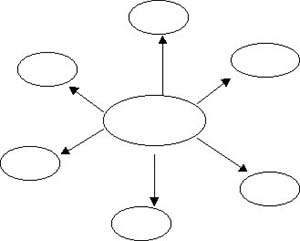 Evaluación de la Formación Basada en Competencias
Redes Semánticas:
Otra forma tomada por un mapa es aquel que utiliza más de dos categorías en la clasificación de características.



Procedimiento:
Se hace una lectura general del texto y luego se relee de forma pausada.
Se selecciona la información relevante, se subraya y se escribe aparte.
Identificar el concepto principal, ubicarlo en el centro y encerrarlo en un semicírculo.
Identificar los demás conceptos secundarios y ubicarlos alrededor del concepto principal.
A cada idea secundaria se le colocan las palabras que complementan la idea.
24
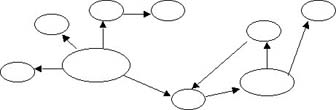 Evaluación de la Formación Basada en Competencias
Mapa Conceptual:
Otra forma es el mapa de secuencias, en donde como su nombre lo dice, se muestra una serie de pasos para lograr un objetivo. Consiste en procesar un texto, identificando los conceptos principales que son ubicados en forma jerárquica y unidos a través de palabras de enlace llamadas conectivos lógicos. 
Estos conceptos se colocan de lo más general a lo más específico. Los mapas conceptuales son jerárquicos, se construyen de forma vertical, de arriba hacia abajo y así se leen, sin embargo, se pueden hacer de abajo hacia arriba y no afecta la comprensión de la temática del texto.
25
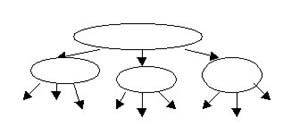 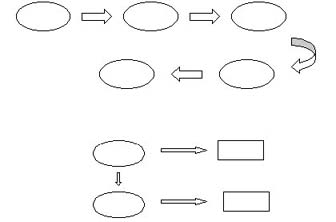 Evaluación de la Formación Basada en Competencias
Procedimiento:
Los mapas conceptuales también pueden ser elaborados en grupo, en este caso, es importante pedir:
Dibujar primero, el mapa, en forma individual de acuerdo a lo que ya se sabe acerca de un tema.
Dibujar un mapa grupal, combinado lo realizado en el primer paso.
Analizar el mapa grupal en forma individual con la idea de profundizar en el conocimiento (buscando y comprobando la información) y completar el mapa mental.
Volver a combinar como grupo, escuchando las recomendaciones de cada integrante y, crear un mapa final.
26
Evaluación de la Formación Basada en Competencias
Cómo trabajar y evaluar el aprendizaje mediante mapas mentales
Elaborar un mapa completo, eligiendo cada estudiante los conceptos, ideas a incluir y conectores: se puede ir elaborando durante el desarrollo de una sesión de clase y pedir el mapa producto al final (evaluación formativa).
Ofrecer papeletas (o una lista) con los términos que deben ser incluidos y pedir a los estudiantes que usen solamente esa información.
Ofrecer un número de papeletas (por ej. 20) y pedir a los alumnos que elijan 10 para incluir en la elaboración de su mapa.
Completar un mapa, donde el evaluador hace un mapa y elimina algunos conceptos para que el evaluado los llene.
Ofrecer una listado de conceptos-respuesta para que el evaluado elija el correcto.
Ofrecer al alumno un mapa completo y papeletas para que las agregue donde considere pertinente (para aumentar el mapa), también se le puede permitir agregar una cantidad específica de conceptos (por ej. cinco) de acuerdo a sus propias ideas.
27
Evaluación de la Formación Basada en Competencias
Cómo calificar mediante mapas mentales
Se puede hacer primero un análisis del aspecto cualitativo, enfatizando "lo preciso y válido del conocimiento representado" (Zeilik, 1998), algunas preguntas que pueden servir para realizar la evaluación son las que nos ofrece Zeilik (1998): 
¿Están expuestos los conceptos más importantes?
¿Las conexiones son aceptables?
¿Hay suficiente cantidad de jerarquía y uniones cruzadas?
¿Algunas de las proposiciones sugeridas son errores de pensamiento significativos?,
¿Han cambiado los mapas conceptuales a lo largo del curso?
28
Evaluación de la Formación Basada en Competencias
Cómo calificar mediante mapas mentales
Una calificación cuantitativa puede ser orientada por algunas de las preguntas ya expuestas y repartir la calificación total entre:
La mención de una cantidad mínima de términos o conceptos.
Por cada relación correcta (válida y significativa), de acuerdo a los términos y conceptos utilizados.
La jerarquía (o diagrama elaborado) es válida.
Suficientes cruces y relaciones horizontales y verticales.
29
Evaluación de la Formación Basada en Competencias
30
Ejemplo de Mapa Conceptual
Nombre: ------------------------------------------                        Grado: ---------
Área: --------------------                                      Fecha: ------------------------
Competencia: Describe las partes de su cuerpo.
 Actividad:   Elaboración de mapa conceptual de las partes de su cuerpo.                                  Instrucciones: Con las siguientes palabras, realiza un mapa conceptual.: 
Tronco, corazón, cerebro, brazos, cabeza, extremidades, piernas, oído, boca, riñones, pulmones, cuerpo humano
Evaluación de la Formación Basada en Competencias
Cuestionarios de Preguntas Abiertas
Uno de los instrumentos frecuentes en los procesos de investigación son los cuestionarios, que acompañan a la mayoría de técnicas, especialmente a la entrevista, la observación, la demostración o exhibiciones, por decir algunas, además pueden constituir un mecanismo que precede el trabajo con ensayos, mapas conceptuales y el diario de campo.
El cuestionario de preguntas abiertas, se convierte en una herramienta muy útil que se implementa con relativa facilidad en la actividad de los estudiantes para recolectar información en los procesos de investigación que se suscitan en las clases. 
Consisten en hacer preguntas que buscan la respuesta libre de parte de los interlocutores, redactada por él mismo, provocando la profundización de un tema, según el alcance que el entrevistado quiera o pueda dar a la problemática que se está investigando.
31
Evaluación de la Formación Basada en Competencias
Instrumentos de evaluación por competencias. Descripción
Cuestionarios de Preguntas Abiertas
A diferencia de las preguntas cerradas, donde simplemente se seleccionan alternativas de respuesta sin escribir un pensamiento, las preguntas abiertas sirven mucho para que los estudiantes logren profundizar más en los temas que están investigando, sobre todo cuando se utilizan técnicas como la entrevista. 
Sin embargo, hay que considerar que se cuenta con la desventaja de que la información obtenida de estas preguntas es más difícil de procesar, tabular, clasificar y preparar los análisis; también se corre el riesgo de caer en sesgos, producto de ambigüedades en el lenguaje utilizado al contestar las preguntas, y por otro lado, hay que considerar que se necesita más tiempo para contestar este tipo de preguntas.
32
Evaluación de la Formación Basada en Competencias
33
Ejemplo de pregunta cerrada:







Ejemplo de pregunta abierta:
Evaluación de la Formación Basada en Competencias
34
Sugerencias para la construcción de cuestionarios, según J.W. Best
Se debe buscar solamente la información que se puede obtener de otras fuentes.
El cuestionario será lo más breve posible y lo bastante extenso para obtener la información esencial.
Las instrucciones deben estar claras y completas.
Cada pregunta debe plantear una sola idea y deben ser expresada lo más sencillamente posible para que las respuestas no tengan ambigüedades.
La importancia del tema al cual se refieren las preguntas, debe ser expuesta clara y cuidadosamente en el cuestionario.
Evaluación de la Formación Basada en Competencias
35
Sugerencias para la construcción de cuestionarios, según J.W. Best
Las preguntas deben ser redactadas con objetividad, sin injerencias hacia lo que se podría desear como respuesta.
Las preguntas deben ser presentadas desde aspectos generales a específicos.
Se debe evitar las preguntas que incomoden por aspectos religiosos o morales.
Antes de aplicar un cuestionario a un grupo numeroso, se debe experimentar en un grupo reducido de características semejantes a las personas a las que se va a encuestar
Al elaborar el cuestionario es necesario establecer la forma en que será tabulada la información y cómo se hará el análisis de la misma.
Evaluación de la Formación Basada en Competencias
36
Los Test o Pruebas Objetivas
En el transcurso de la historia educativa se ha comprobado que una prueba objetiva bien diseñada es un excelente instrumento para evaluar ciertos tipos de aprendizaje, aunque este tipo de pruebas y test son utilizada comúnmente para los contenidos conceptuales, lo común es encontrar que estas pruebas han tendido a enfatizar la capacidad de repetición y memorización de los estudiantes.
Entre los tipos más comunes de estas pruebas, se tienen:
 las pruebas escritas, 
de alternativas, 
de relación, 
de verdadero y falso y 
de opción múltiple.
Evaluación de la Formación Basada en Competencias
37
Pruebas escritas:
Las pruebas escritas u objetivas, han sido, y siguen siendo, muy utilizadas en nuestro medio educativo, demandan que el alumno o alumna responda por escrito ciertas interrogantes que permitan valorar si se conocen o no los conceptos, hechos o situaciones relacionados con el contenido de estudio. Pueden diferenciarse por requerir respuestas cortas y concretas.
Ejemplo:
¿En qué fecha se produjo la caída del Muro de Berlín? (R: 9 de noviembre de 1989).
Se utilizan mucho con la finalidad de evitar que el estudiante infiera la respuesta al tener que elegirla como puede pasar en el de subrayado, opción múltiple, relación o verdadero y falso.
Evaluación de la Formación Basada en Competencias
38
Es conveniente tomar en cuenta las siguientes consideraciones:
El ítem debe estructurarse de tal forma que no de la opción de colocar más de una respuesta.
Coloque el espacio para la respuesta al final del ítem y no al principio o en medio.
Se debe evitar colocar al final del ítem artículos que puedan facilitar la respuesta, como por ejemplo:
El conjunto de bienes que un país puede adquirir, dadas sus condiciones con respecto a otros países es la __________. Es preferible completar la pregunta en forma directa
¿Cómo se le llama al conjunto de bienes que un país puede adquirir dadas sus condiciones con respecto a otros países? _______.
En el caso de Matemáticas deben precisarse los detalles que requieren para las respuestas, como por ejemplo, las unidades o el grado de precisión que se espera en la respuesta.
Evaluación de la Formación Basada en Competencias
39
Pruebas de alternativas:
En esta misma línea se encuentran las pruebas de alternativas, en las cuales los estudiantes deben responder si las afirmaciones que se hacen son verdaderas o falsas o manifiestan estar de acuerdo (Sí) o en desacuerdo (No) con el enunciado.
Evaluación de la Formación Basada en Competencias
40
Pruebas de alternativas:
Para elaborar estas pruebas se debe tener en cuenta:
Al redactar este tipo de ítems debe tenerse cuidado de partir solamente de afirmaciones (no debe utilizarse negaciones).
Es fundamental evitar utilizar palabras que generan confusión, como por ejemplo, “raras veces”, “con frecuencia” y “casi siempre”.
Evitar que los ítems sean demasiado largos, se debe optar por las estructuras sencillas y directas.
Los enunciados deben ser utilizados de tal forma que no den pautas para “adivinar” la respuesta, como por ejemplo, “nunca”, “siempre”, “ninguno” y “todos”, que determinan opciones de carácter negativo o “frecuentemente” y “a veces”, ya que las formas relativas tienden a ser respuestas positivas.
Evaluación de la Formación Basada en Competencias
41
Pruebas de relación:
También es habitual el uso de las pruebas de relación en las que se trabaja la capacidad de asociar o diferenciar contenidos a través de dos columnas ubicadas en paralelo. Una de ellas hace el papel de reactivo y la otra ofrece las respuestas dispuestas aleatoriamente. Los estudiantes deben trasladar números o letras a los espacios destinados para contestar.
En estas pruebas, no es recomendable utilizar demasiados ítems y, si se considera pertinente, puede colocarse un mayor número de distractores y mantener la relación sobre un contenido específico, evitando que la prueba se pueda contestar por simple deducción, que aunque es importante como capacidad de análisis, no conviene, debido a que se obstaculiza la necesidad de demostrar el dominio asociativo o de diferenciación.
Evaluación de la Formación Basada en Competencias
42
Instrucciones:
El calor es un fenómeno cotidiano y fundamental para la vida del planeta, por eso es muy importante comprender su comportamiento.
A continuación, se le ofrecen en la columna izquierda conceptos recomendados con algunos fenómenos del calor y en la derecha aparecen los significados de los fenómenos. Usted debe trasladar al paréntesis de la derecha el número que aparece a la izquierda de los fenómenos, según corresponda.
Evaluación de la Formación Basada en Competencias
43
Pruebas de opción múltiple:
Otra prueba muy utilizada en la evaluación de contenidos conceptuales son las pruebas de opción múltiple. En ellas se plantea una situación o problema y una serie de posibles respuestas o alternativas de las cuales una es la correcta y el resto se utiliza como distractores. 
También se utiliza para evaluar la capacidad de asociación o diferenciación, e incluso la capacidad de memorizar hechos o situaciones concretas. En algunos casos se utilizan opciones tales como “ninguna de las anteriores” o “todas las anteriores”, lo cual no es siempre recomendable. 
No obstante, todas las opciones deben ser posibles de considerarse y, por lo tanto, es aconsejable evitar las opciones sin sentido que permiten actuar por simple inferencia.
Lo importante para el desarrollo de este tipo de pruebas es evitar colocar ítems sobre detalles que tengan poca relevancia para el logro de los aprendizajes, por el contrario deben referirse a detalles relevantes.
Evaluación de la Formación Basada en Competencias
44
Pruebas de opción múltiple:
Por otro lado, se debe presentar solamente una dificultad o problema a la vez, por ejemplo, cuando necesitamos que el alumnado nos demuestre su dominio sobre las funciones del sistema muscular sería incorrecto preguntar: 
El sistema muscular:
a) Proporciona el movimiento.
b) Permite las diferentes posturas del cuerpo.
c) Determina el nivel de fuerza de las personas.
d) Permite la formación de células sanguíneas.
En este caso estamos proporcionando dos opciones (a y b) que son correctas, esto genera confusión y resta objetividad a la prueba.
Evaluación de la Formación Basada en Competencias
45
Una opción mejor puede ser: ¿Cuál es la principal función del sistema muscular?
a) Proporciona el movimiento.
b) Permite las diferentes posturas del cuerpo.
c) Proporciona la producción de calor.
d) Permite la formación de células sanguíneas.

Otra recomendación es la de utilizar siempre que sea posible la forma afirmativa y no una negativa, por ejemplo, una forma negativa puede ser: ¿Cuál de las siguientes opciones NO es una función del sistema muscular?
Evaluación de la Formación Basada en Competencias
46
Recomendaciones generales para las pruebas objetivas o test:
Las opciones de evaluaciones de los contenidos conceptuales presentados y ejemplificados anteriormente, no debieran utilizarse únicamente porque resultan de fácil calificación, sino porque responden a una demanda de los indicadores de evaluación y al tipo de contenido que se necesita evaluar.
En las pruebas de opción múltiple debería analizarse la posibilidad de agregar una opción en la que los estudiantes indiquen que no saben las respuestas, con la finalidad de reducir al mínimo la posibilidad de trabajar al azar; también puede hacerse restando puntos a las respuestas incorrectas o persuadirlo para que deje de contestar aquellas preguntas de las cuales desconoce la respuesta. 
En este tipo de pruebas es conveniente tomar en cuenta el análisis de los desaciertos o los errores más comunes, ya que en este tipo de pruebas se facilita la observación de las tendencias de error, de esa forma se podrá retroalimentar de mejor forma a los estudiantes.
Evaluación de la Formación Basada en Competencias
Las Listas de Cotejo
¿Qué es?
Es una lista de indicadores establecidos por el docente de manera individual, para identificar el nivel de logro de las competencias de los estudiantes, además de evidenciar las deficiencias para establecer estrategias de mejora de los aprendizajes. Se trata de un instrumento eficaz y práctico para registrar los avances de los estudiantes 
Permite documentar aspectos fundamentales del desempeño, participación, habilidades y actitudes de los alumnos en el centro educativo, por ejemplo, trabajo en equipo, participación activa en la clase, colaboración con los compañeros, claridad en la expresión de ideas, …
Con la lista de cotejo se puede evaluar cualitativa o cuantitativamente, dependiendo del enfoque que se le asigne. Se utiliza para evaluar contenidos procedimentales, sin embargo, puede prestar mucha ayuda para los contenidos actitudinales y, a veces, para los conceptuales.
47
Evaluación de la Formación Basada en Competencias
48
Lista de cotejo: es un instrumento donde se detallan criterios de evaluación en el marco del desarrollo de una competencia, estableciendo categorías para cada uno. El maestro va registrando lo que observa según las categorías de la lista.
Evaluación de la Formación Basada en Competencias
Las Listas de Cotejo
La lista de cotejo se usa para: 
Anotar el producto de observaciones en el aula de distinto tipo: productos de los alumnos, actitudes, trabajo en equipo, entre otros. 
Verificar  la presencia o ausencia de una serie de características o atributos.
Existen varias maneras de estructurar listas de cotejo, a continuación se presenta una de ellas:
En la parte superior se coloca el título de la actividad que se evaluará.
En forma de columna, se ponen los indicadores o aspectos que serán considerados en la evaluación.
En una segunda columna, se establecen los criterios de evaluación tales como: logrado, logrado con dificultad, no logrado, puntajes, notas o conceptos.
49
Evaluación de la Formación Basada en Competencias
50
Ejemplo: Lista de cotejo de un proyecto científico.
Evaluación de la Formación Basada en Competencias
¿Cómo se elabora?
1. En una hoja anote en la parte superior los datos generales siguientes: nombre de la escuela, grado, sección, nombre del maestro y fecha en que se realiza la observación, nombre de la actividad, competencia o competencias que evaluará. 
2. Elabore un formato similar al del ejemplo que aparece a continuación 
3. En la primera columna anote el apellido y nombre de los estudiantes alfabéticamente
4. En las siguientes columnas en la parte superior de cada una, anote los indicadores de logro que va a evaluar o aspectos de un indicador. 
5. Incluya en cada columna el juicio que permita la evaluación de lo observado que puede ser  si - no.
51
Evaluación de la Formación Basada en Competencias
¿Cómo se elabora?
6. En la antepenúltima columna anote el total de los juicios marcados para cada indicador o aspecto del indicador. 
7. En la penúltima columna anote de Si el porcentaje que obtuvo. 
8. En la última columna escriba los comentarios que considere pertinentes con respecto a la observación sobre el desempeño de los y las estudiantes durante el proceso (Opcional)
 ¿Cómo se calcula la valoración?
Para calcular la valoración, la puntuación obtenida por cada estudiante,  divida el total de “si” entre el total de aspectos y multiplíquelo por cien y eso le dará el porcentaje.
52
Nombre del profesor:
Fecha:
Nombre de la actividad:
Competencia:
53
Evaluación de la Formación Basada en Competencias
54
La Rúbrica. ¿Qué es una rúbrica?
Una rúbrica, o Escala de Valoración es una guía que intenta evaluar el funcionamiento de un alumno basado en la suma de una gama completa de criterios más que una sola cuenta numérica.
Una rúbrica es una herramienta de evaluación usada para medir el trabajo de los alumnos.
Una rúbrica es una guía de trabajo tanto para los alumnos como para los docentes. Normalmente se entrega a los alumnos antes de iniciar un determinado trabajo para ayudarlos a pensar sobre los criterios en los cuales su trabajo será juzgado.
Una rúbrica favorece el proceso de enseñanza aprendizaje
Evaluación de la Formación Basada en Competencias
55
¿Cómo se elaboran las Rúbricas?
Por lo general las rúbricas se elaboran en forma de tabla donde se colocan los criterios que se pretenden evaluar en forma vertical y los rangos de calificación a aplicar en cada criterio, de forma horizontal.
La rúbrica sirve para tener una idea clara de lo que representa cada nivel en la escala de calificación. Por eso se describe el criterio en cada nivel. Así mismo, el alumno puede saber lo que ha alcanzado y le falta por desarrollar. Los rangos deben representar los grados de logro, por medio de grados o números. 
Rubrica es, por tanto, una serie de criterios específicos contra los cuales se juzga un producto
Los criterios reflejan los objetivos de aprendizaje para esa actividad.
Se identifican diferentes niveles de logro para cada criterio Las características del patrón que señalan la calidad del trabajo para cada nivel están claramente descritas para cada criterio.
Evaluación de la Formación Basada en Competencias
56
Cuando se elabora una Rúbrica se pueden tener en consideración las siguientes orientaciones:
Elabore un cuadro compuesto por dos ejes: uno horizontal y otro vertical. 
Seleccione los aspectos que desea evaluar (criterios de evaluación) y ubíquelas en la primera columna del eje horizontal. Por ejemplo: claridad, dominio del tema, orden, comprensión, tiempo… según sea el caso.
 Si, por ejemplo para determinar si un o una estudiante comprendió el concepto de democracia usted puede tomar en cuenta los aspectos siguientes: Explicación Comprensión del concepto Identificación de los elementos del concepto Ejemplificación
 Anotar los criterios seleccionados en la primera columna de la tabla.
Establezca el rango que permite la evaluación, de manera jerárquica. Por ejemplo: de 1 a 4 puntos; respuesta buena, regular, deficiente…
Elabore un listado de indicadores que describan el nivel de desempeño de cada rango.
Por ejemplo: Indicadores para exposición oral: Desempeño bueno:
• Demuestra gran dominio del tema.
• Las ideas planteadas son claras.
• Aborda todos los elementos importantes.
• Presenta ejemplos claros y pertinentes al tema.
Desempeño regular:
• Demuestra dominio moderado del tema.
• Las ideas planteadas manifiestan comprensión incompleta.
• Aborda varios elementos importantes 
• Presenta alguna información adicional
Desempeño deficiente:
• No logra demostrar dominio del tema.
• Las ideas planteadas no son claras.
• Omite elementos importantes.
• No presenta ejemplos
57
Evaluación de la Formación Basada en Competencias
Ejemplo de Rúbrica Exposición Oral de un Tema:
58
Evaluación de la Formación Basada en Competencias
Ejemplo de Rúbrica Exposición Escrita de un Tema:
59
Evaluación de la Formación Basada en Competencias
60
Por ejemplo,  para una respuesta usted esperaría:
Nivel 4: Respuesta excelente 
Respuesta completa 
Explicaciones claras del concepto 
Identificación de todos los elementos importantes
 Inclusión de ejemplos e información complementaria
		Nivel 3: Respuesta satisfactoria 
Respuesta bastante completa 
Manifiesta comprensión del concepto
 Identifica bastantes elementos importantes
 Ofrece alguna información adicional
Evaluación de la Formación Basada en Competencias
61
Nivel 2: Respuesta moderadamente satisfactoria 
Respuesta refleja alguna confusión 
Comprensión incompleta del concepto
 Identifica algunos elementos importantes 
Provee información incompleta relacionada con el tema
				Nivel 1: Respuesta deficiente 
No logra demostrar que comprende el concepto 
No provee contestación completa 
Omite elementos importantes
 Utiliza inadecuadamente los términos
Evaluación de la Formación Basada en Competencias
62
4. Rangos
3. Criterios
7. Puntos obtenidos  ---------------------------------------------------------------
8. Observaciones      ---------------------------------------------------------------
Evaluación de la Formación Basada en Competencias
63
7. Deje indicado un espacio para anotar la puntuación. 
8. En la parte de debajo de la rúbrica asigne un área para observaciones.
¿Cómo se calcula la valoración?
Multiplicar el valor máximo de la escala asignada para evaluar por el número de aspectos a observar. Esto dará la nota máxima. 
Sumar el total de valores obtenidos en cada uno de los aspectos o criterios.
La calificación se calcula dividiendo el total obtenido, entre la nota máxima y multiplicando el resultado por 100.
Otro ejemplo de Rúbrica figura a continuación
64
65
66
67
PONDERACIÓN

La calificación del informe es suficiente o superior si:

1. No tiene en deméritos ningún 20 en los apartados: 3.01; 3.02; 3.04; 3.08; 3.10; 4.01; 5.01.

2. No tiene en deméritos más de cinco 10 entre los apartados: 1.05; 2.04; 2.05; 2.06; 3.03; 3.05; 3.06; 3.07; 4.02; 4.03.

3. Cuando en los apartados 2 y 3 no se alcancen o superen en deméritos una suma total de 100 en el apartado 2 ó 120 en el apartado 3.

4. Cuando en los apartados 1 y 4 no se alcancen o superen en deméritos los valores de 80 y 90 respectivamente.

5. La suma total en deméritos no supere el valor de 300.
Otro ejemplo de Rúbrica que contempla una escala progresiva de rangos de ejecución de una tarea del estudiante y que sirve para asignar puntuación en cuanto a la calidad del producto logrado.
68
EJEMPLO
Mi trabajo destaca claramente el tema solicitado   1  2  3
Mi trabajo es motivador en lo visual                      1   2  3
Mi trabajo se presenta limpio y ordenado             1   2  3
1  = Estuve bien pero debo realizar mejorías significativas
2  = Muy bien, pero debo realizar pequeños esfuerzos para lograr la excelencia
3  = Excelente, lo hice mejor que nunca
Evaluación de la Formación Basada en Competencias
69
¿Por qué utilizar las Rúbricas?
Muchos expertos creen que las rúbricas mejoran los productos finales de los alumnos y por lo tanto aumentan el aprendizaje.
Las rúbricas son de mucha utilidad en el proceso de evaluación porque le imprime un carácter científico, transparente y objetivo y le permite al estudiante saber lo que ha logrado y lo que debe reforzar, para mejorar la calidad de su trabajo y para aumentar su conocimiento.
Puede hacer que los estudiantes utilicen la Rúbrica para calificar su propio trabajo y que entreguen la calificación con la tarea
Evaluación de la Formación Basada en Competencias
70
¿Por qué utilizar las Rúbricas?
¿Cuáles son las ventajas de las rúbricas?
• Los docentes pueden aumentar la calidad de su instrucción directa, proporcionando el foco, el énfasis, y la atención en los detalles particulares como modelo para los alumnos.
• Los alumnos tienen pautas explícitas con respecto a las expectativas del docente.
• Los alumnos pueden utilizar rúbricas como herramientas para desarrollar sus capacidades.
• Los docentes pueden reutilizar las rúbricas para varias actividades. Minimiza la subjetividad en la calificación
Sirve para evaluar niveles cognitivos altos donde la producción y organización de ideas es importante
Son útiles para que los alumnos muestren su capacidad de integración y habilidades creadoras.
Son fáciles de construir y se adaptan a la mayoría de las materias.
Evaluación de la Formación Basada en Competencias
71
El Debate
¿Qué es?
Es una discusión que se organiza entre los estudiantes sobre determinado tema con el propósito de analizarlo y llegar a ciertas conclusiones.  
¿Para qué se usa?
Se usa para: Profundizar sobre un tema, comprender mejor las causas y consecuencias de los hechos, desarrollar en los estudiantes destrezas de comunicación, tales como: escucha atenta, exposición oral precisa, argumentación, investigación, capacidad de discernir y concluir, entre otros y fomentar el respeto hacia las diferencias individuales.
Evaluación de la Formación Basada en Competencias
72
¿Cómo lo puede elaborar?
Antes del debate: 
1. Defina el propósito y el tema del debate basado en información de diferentes fuentes. 
2. Elabore los instrumentos que utilizará para evaluar la participación de sus estudiantes en el debate. 
3. Presente a los estudiantes el tema y ofrézcales un tiempo para investigarlo y adoptar un punto de vista acerca del mismo. 
4. Si trabaja por parejas: Ubique a los alumnos en parejas y  asigne un tema para que primero lo discutan juntos. 
5. Si trabaja por equipos pida a un equipo que busque argumentos para defender el contenido del tema y al otro equipo que busque argumentos que reflejen opiniones contrarias.
Evaluación de la Formación Basada en Competencias
73
¿Cómo lo puede elaborar?
6. Si se trabaja en parejas: Durante el debate pida a un alumno que argumente sobre el tema a discutir, permita que continúe su compañero e invite al  resto de los estudiantes a escuchar con atención y tomar notas para poder debatir sobre el contenido.
7. Si se trabaja en grupos: Indique a cada equipo que debe tratar de convencer al otro de lo positivo de su postura con argumentos objetivos, ejemplos. Es importante que dejen hablar a los otros, que respeten los puntos de vista contrarios y que enfoquen la actividad con mente abierta, para  aceptar cambiar de postura y guíe la discusión y observe cuidadosamente el comportamiento de los alumnos; anote, durante el proceso, los aspectos que le hayan llamado la atención.
Al finalizar el debate
8. Determine con los estudiantes cuales son las principales conclusiones a las que llegaron en relación al tema tratado.
d. ¿Cómo se evalúa?
Para evaluar el debate se asignará una puntuación con base en lo anotado en el instrumento de evaluación.
Evaluación de la Formación Basada en Competencias
74
Ejemplo de un debate
Un docente ha decidido realizar un debate sobre el calendario maya y el calendario gregoriano, con el propósito de que sus estudiantes conozcan más del tema. Para ello realizó el siguiente proceso:
1. Seleccionó el tema: Nuestros calendarios. 
2. Informó a sus estudiantes sobre el debate. 
3. Dividió a sus estudiantes en dos grupos y le asignó a cada uno un calendario: maya o gregoriano. 
4. Les dio dos semanas para que buscaran información sobre el tema en diferentes medios: entrevistas, libros, Internet, periódicos, enciclopedias, entre otros.
Evaluación de la Formación Basada en Competencias
75
Ejemplo de un debate
5. El día del debate el docente permitió que cada grupo expusiera sus puntos de vista, en relación con las características, diferencias, aplicación de cada uno de los calendarios, preguntara y opinara para poder convencer al equipo contrario sobre el uso de su calendario. 
6. Al terminar del debate cada grupo sacó sus conclusiones y las compartió con los demás. 
7. Durante el debate el docente evaluó la participación de cada uno de sus estudiantes con una escala de rango.
PLANILLA SEGUIMIENTO CUALITATIVO DE COMPETENCIAS LABORALES
76
76
77
78
PLANILLA SEGUIMIENTO CUALITATIVO DE ACTIVIDADES DE PROYECTOS
78
79
Explicación del trabajo global y las funciones a cada miembro
Elaboración Plan de muestreo
Realización de la toma de muestra y preparación para análisis
Elección de método y técnica
Elaboración de esquema técnico secuencial de todo el proceso
Elaboración de normas de trabajo con normas de seguridad y protección personal
Calibración de instrumentos
Medidas de parámetros
Realización autónoma del trabajo asignado
Trato de materiales cuidadoso y puesto de trabajo limpio y ordenado
Presentación de resultados en el tiempo previsto
80
Dirección o cumplimiento de órdenes colaborando en tareas colectivas
Eliminación de los residuos generados
Responsabilizarse de los resultados obtenidos en trabajos asignados
Elaboración de informe con tratamiento de datos y análisis de resultados
Valoración entre propuestas establecidas y resultados alcanzados
Propuestas de mejora
81
82
PLANILLA SEGUIMIENTO CUANTITATIVO DE ACTIVIDADES DE PROYECTOS
82
83
Evaluación de la Formación Basada en Competencias
84
Evaluación de una Exposición Oral 1
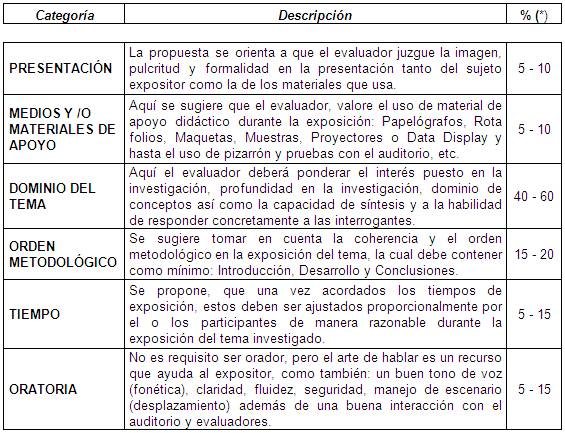 Evaluación de la Formación Basada en CompetenciasOtra opción:
Evaluación de una Exposición Oral 2
85
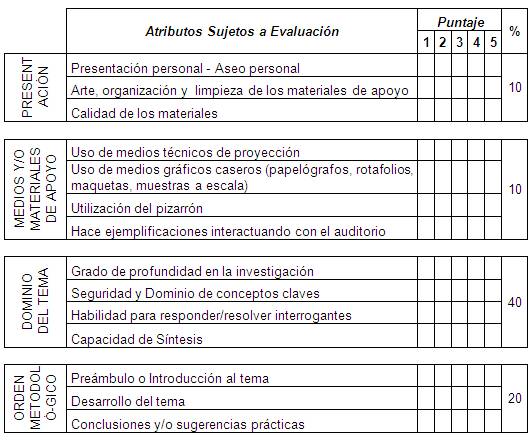 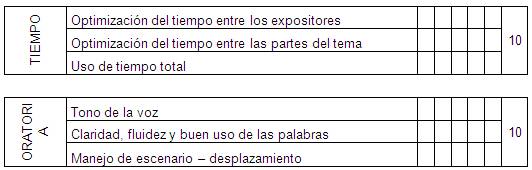